Puzzle Piece Welcome Sign, Welcome Bulletin Board, and Door Decorations
Resident Assistant
Lock Haven University
Pennsylvania
Featured Institution
Submitted by Wendy Walsh, Student Life Coordinator
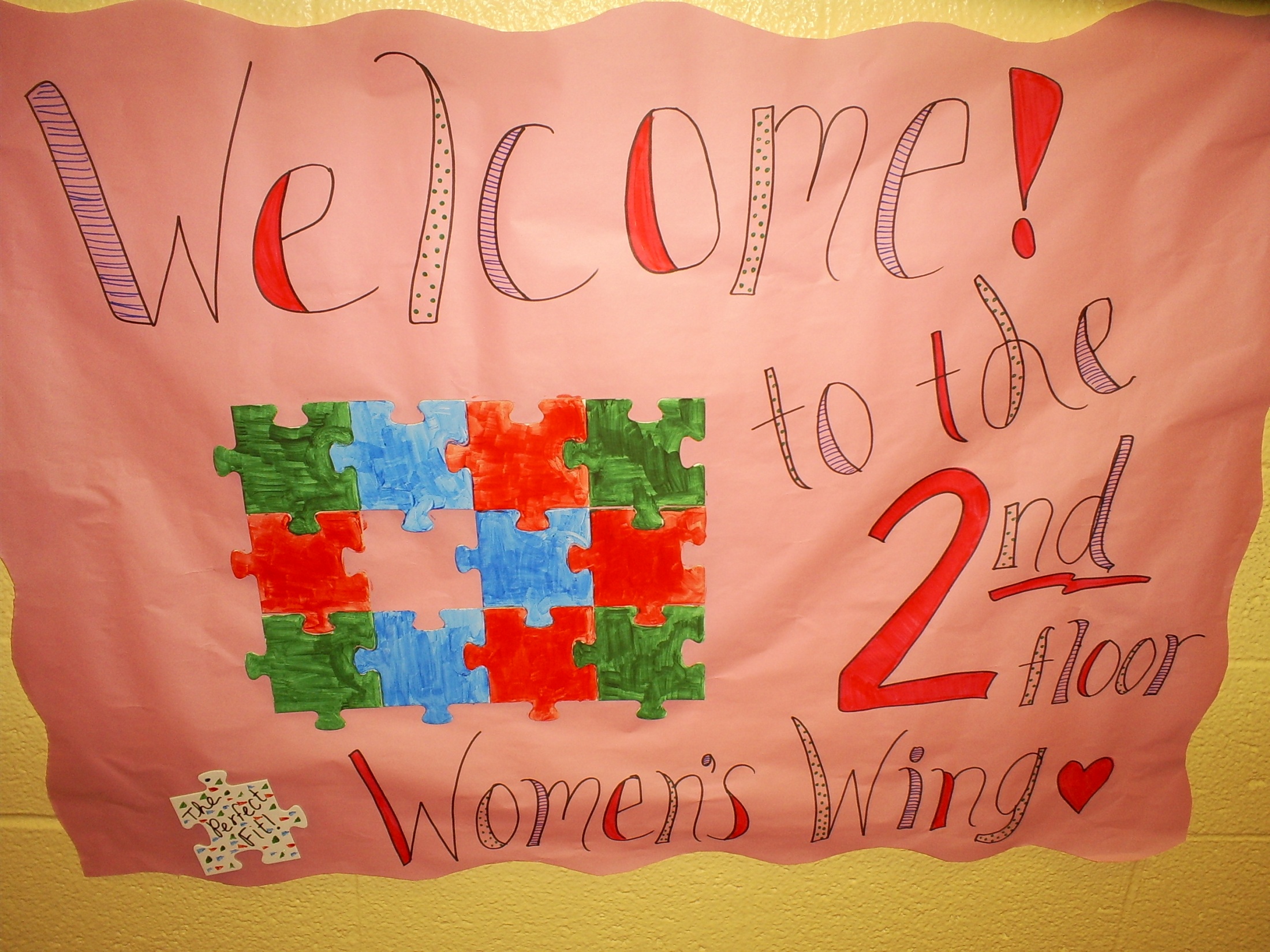 Note
This welcome poster can be turned into a welcome bulletin board with door decorations.  
	Each resident’s name is placed on a puzzle piece with or without “The Perfect Fit” written under their name.  The puzzle pieces with resident names can be placed around the Welcome Bulletin Board to serve as a boarder. A second puzzle piece with the resident’s name can also be placed on the resident’s door as a door decoration.
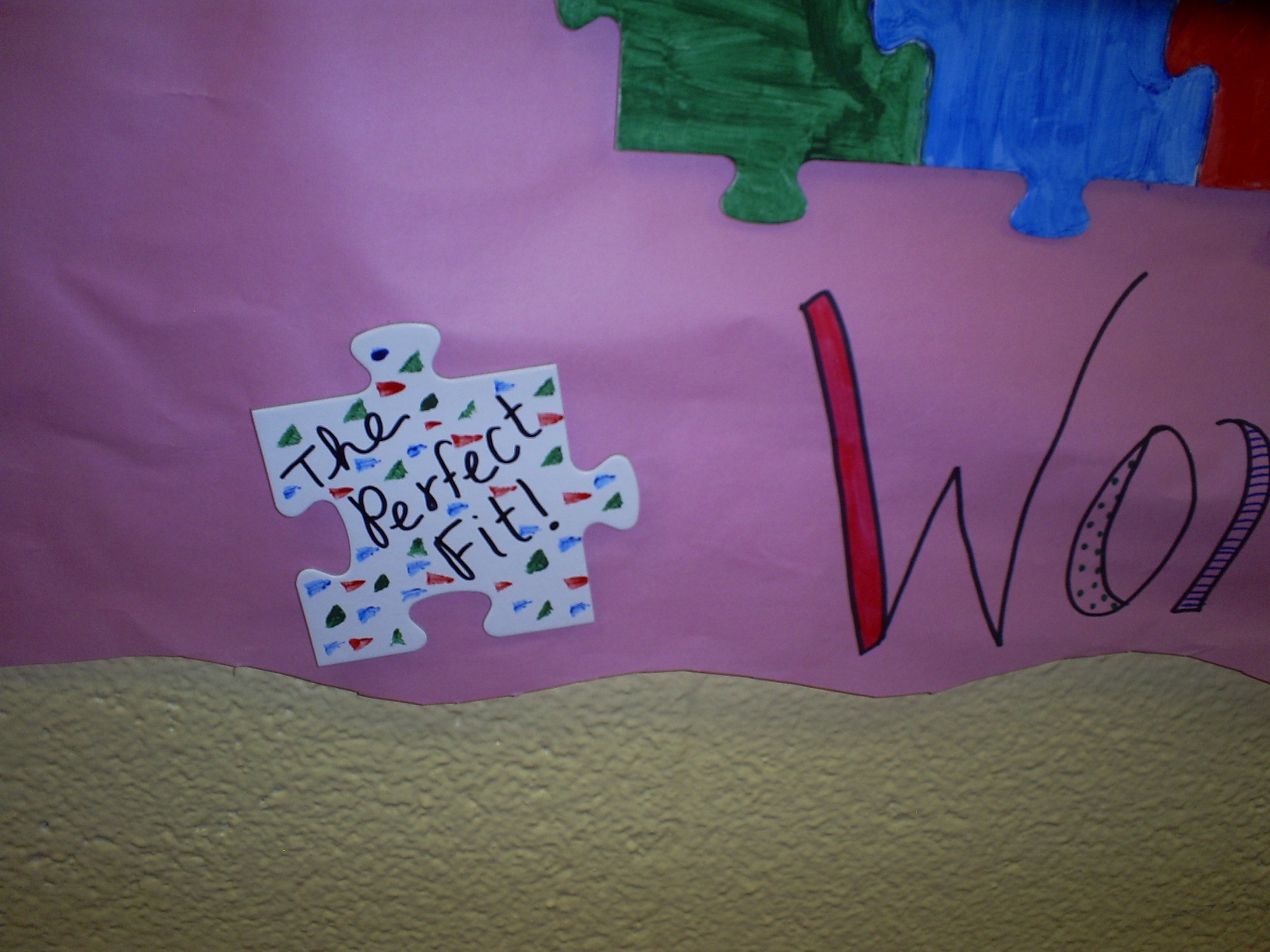